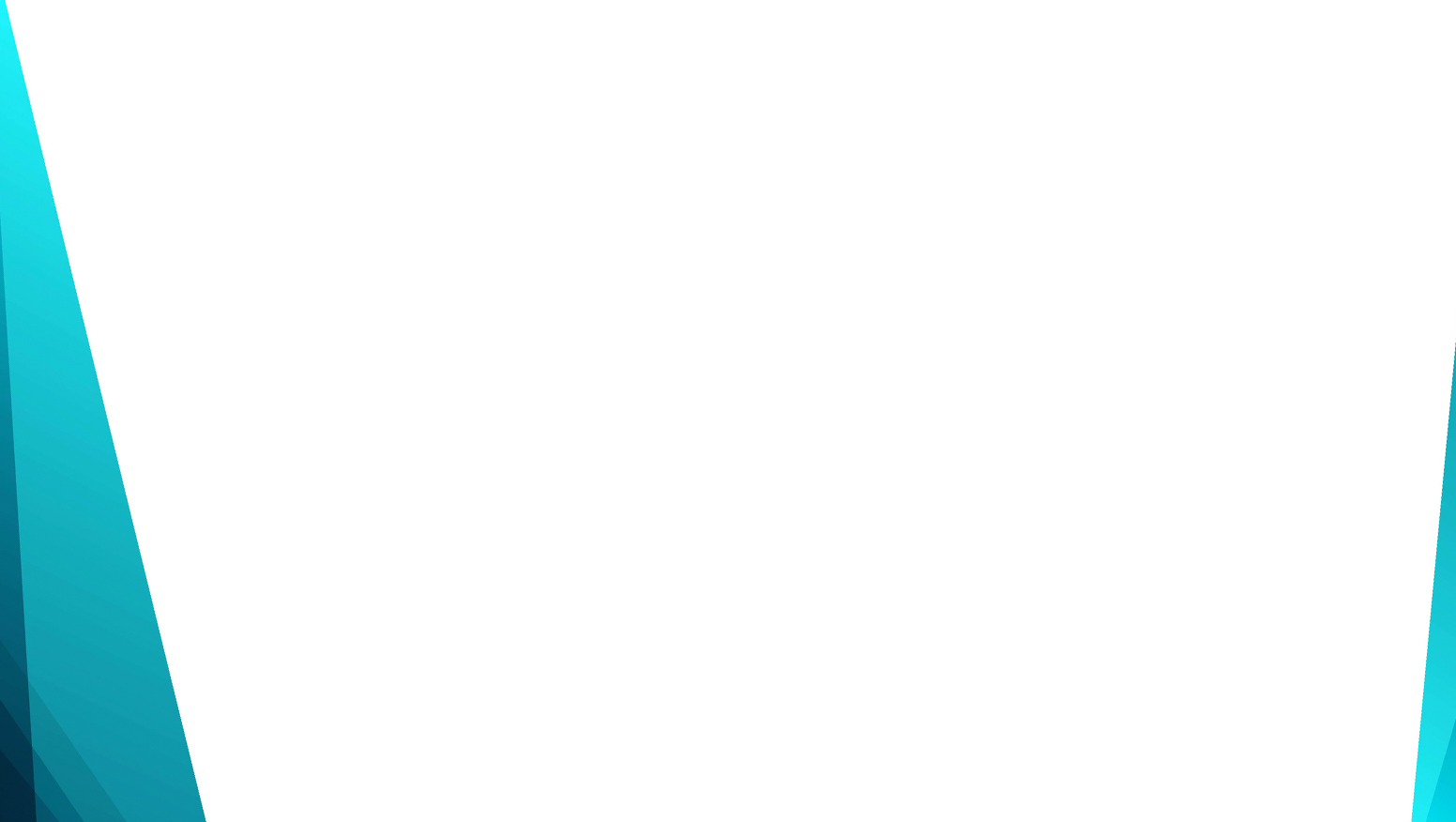 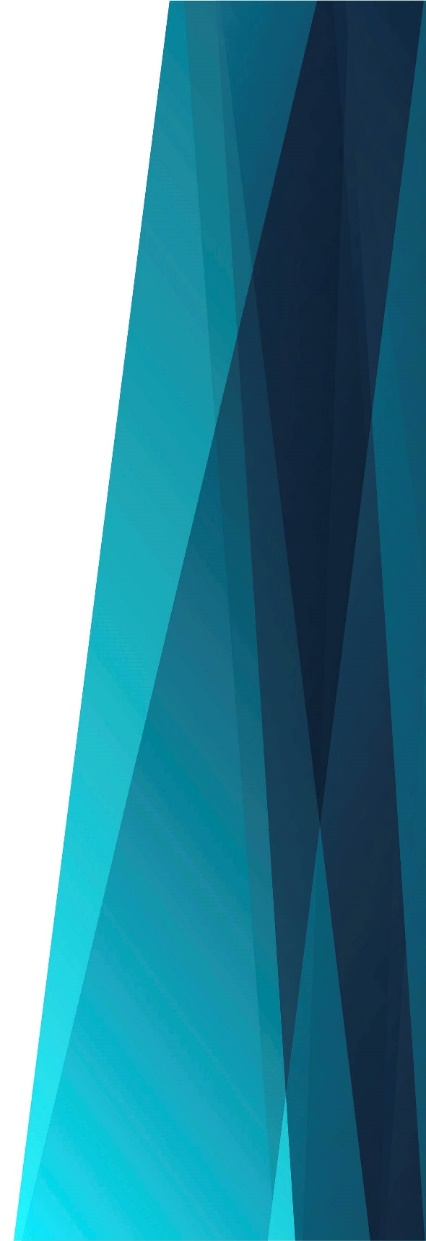 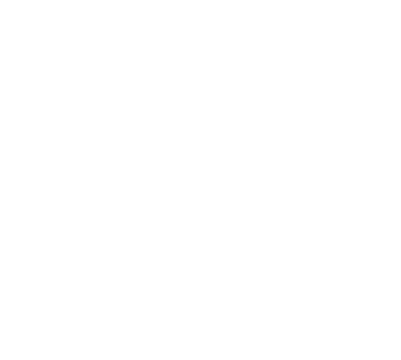 Слышите ль Господень призыв?
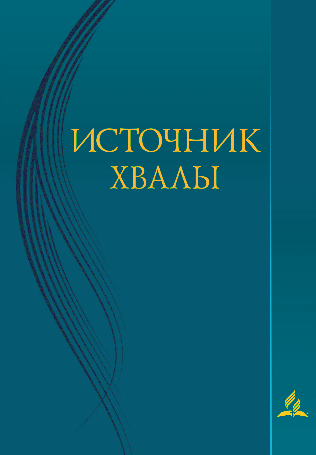 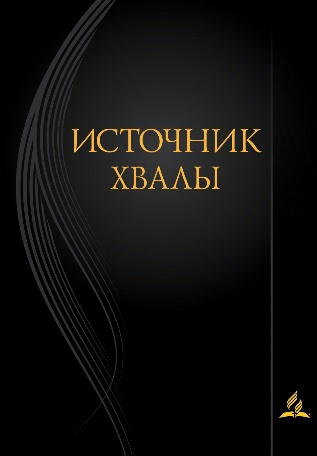 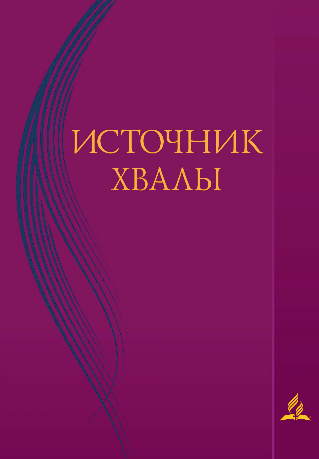 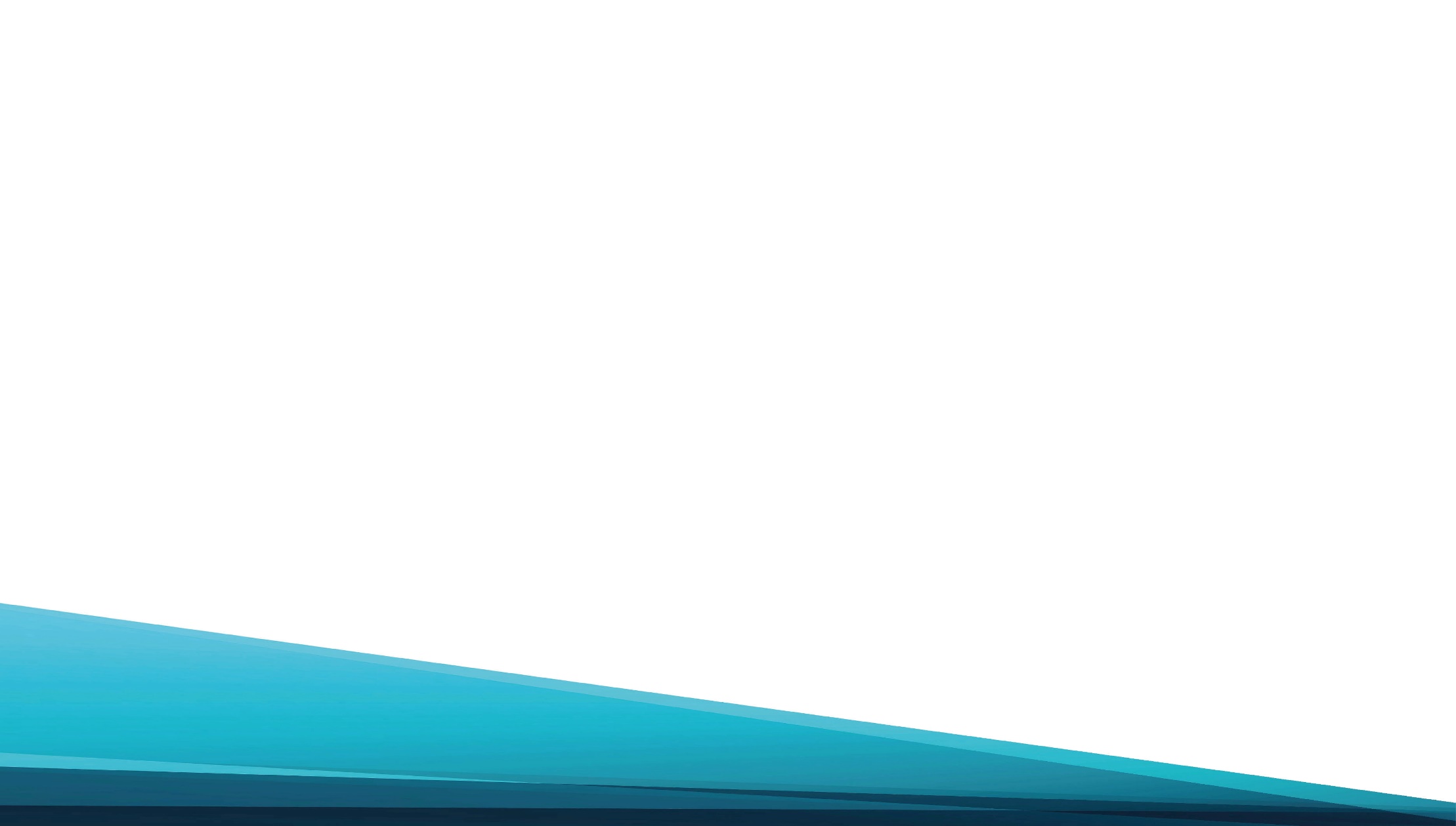 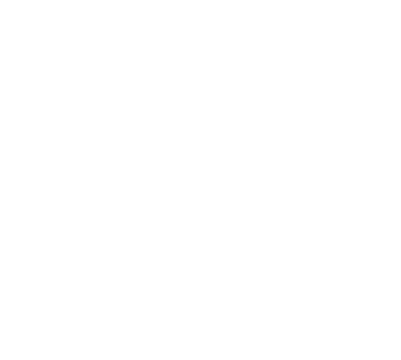 Слышите ль
Господень призыв:
«Кто Христу служить готов?»
Жатвы много созревает,
Жатва делателей ждёт.
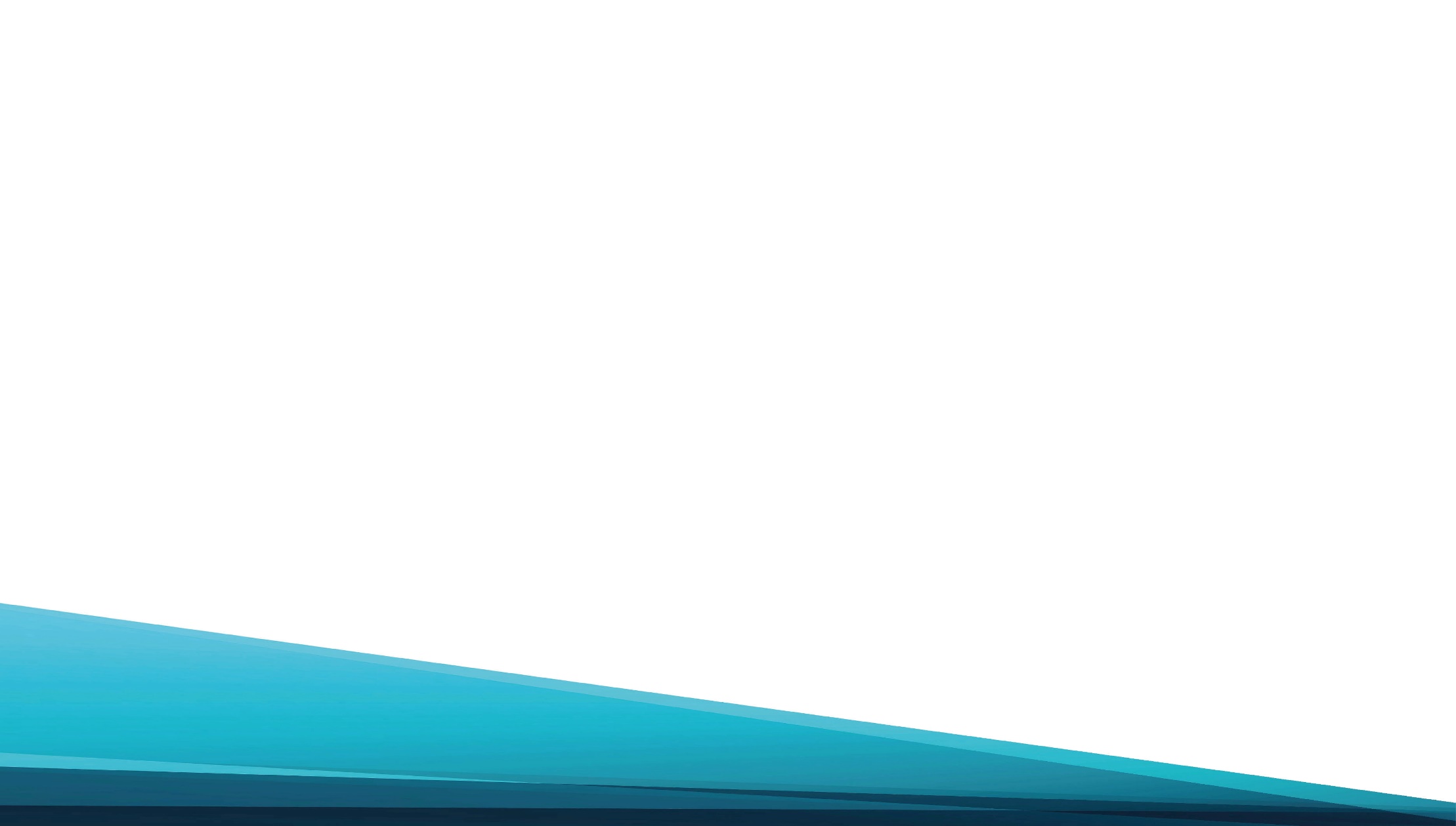 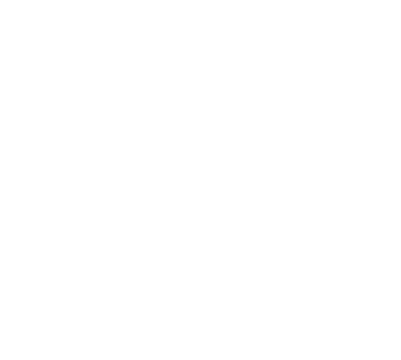 Бог награду обещает,
Громко всех зовёт к Себе;
Кто откликнется, кто скажет:
«Я готов служить Тебе!»?
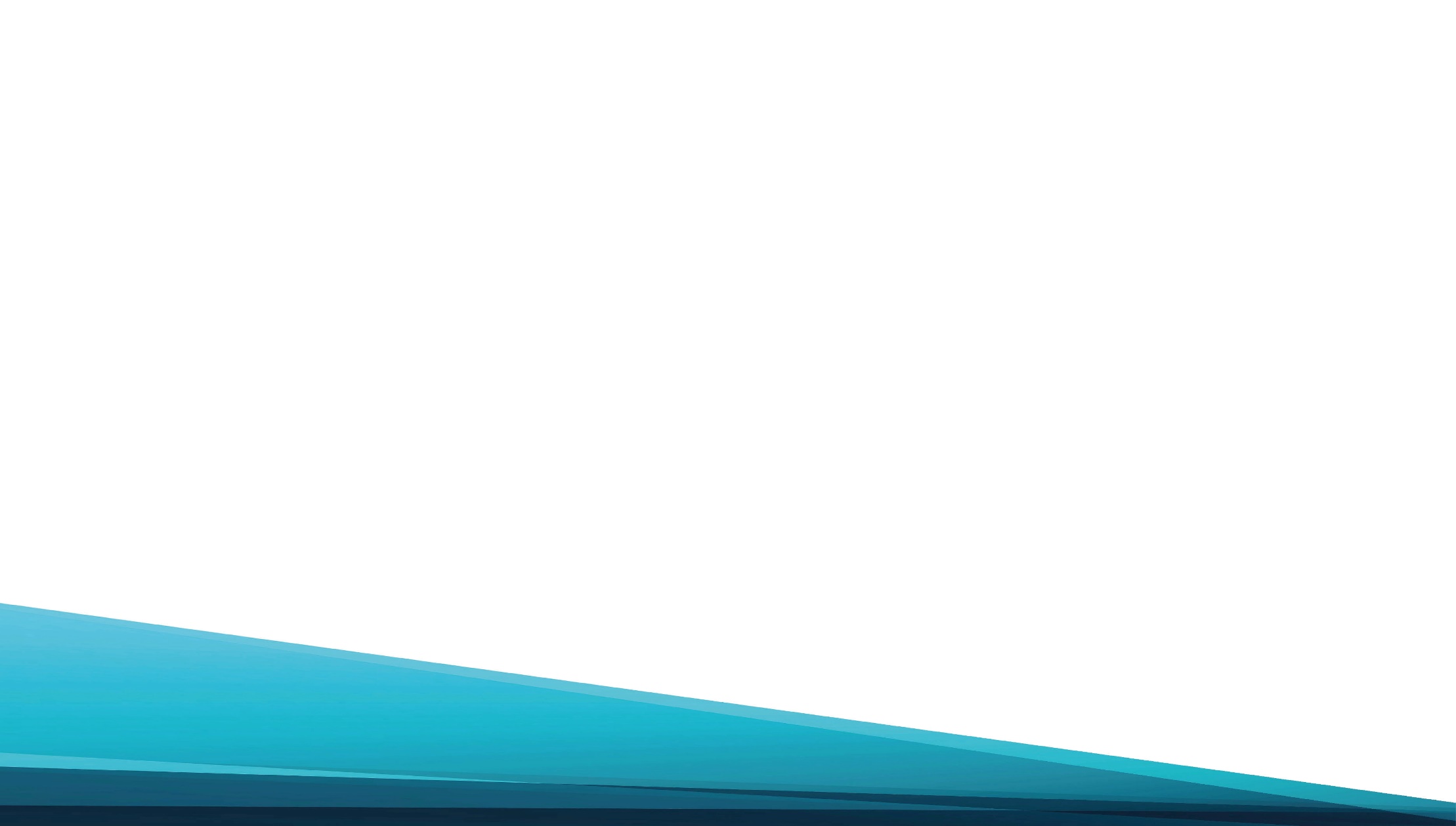 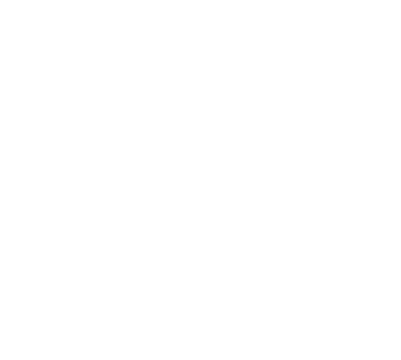 Ты не можешь мир объехать
Как Христов миссионер.
Но и здесь найдёшь ты души,
Помоги же им теперь.
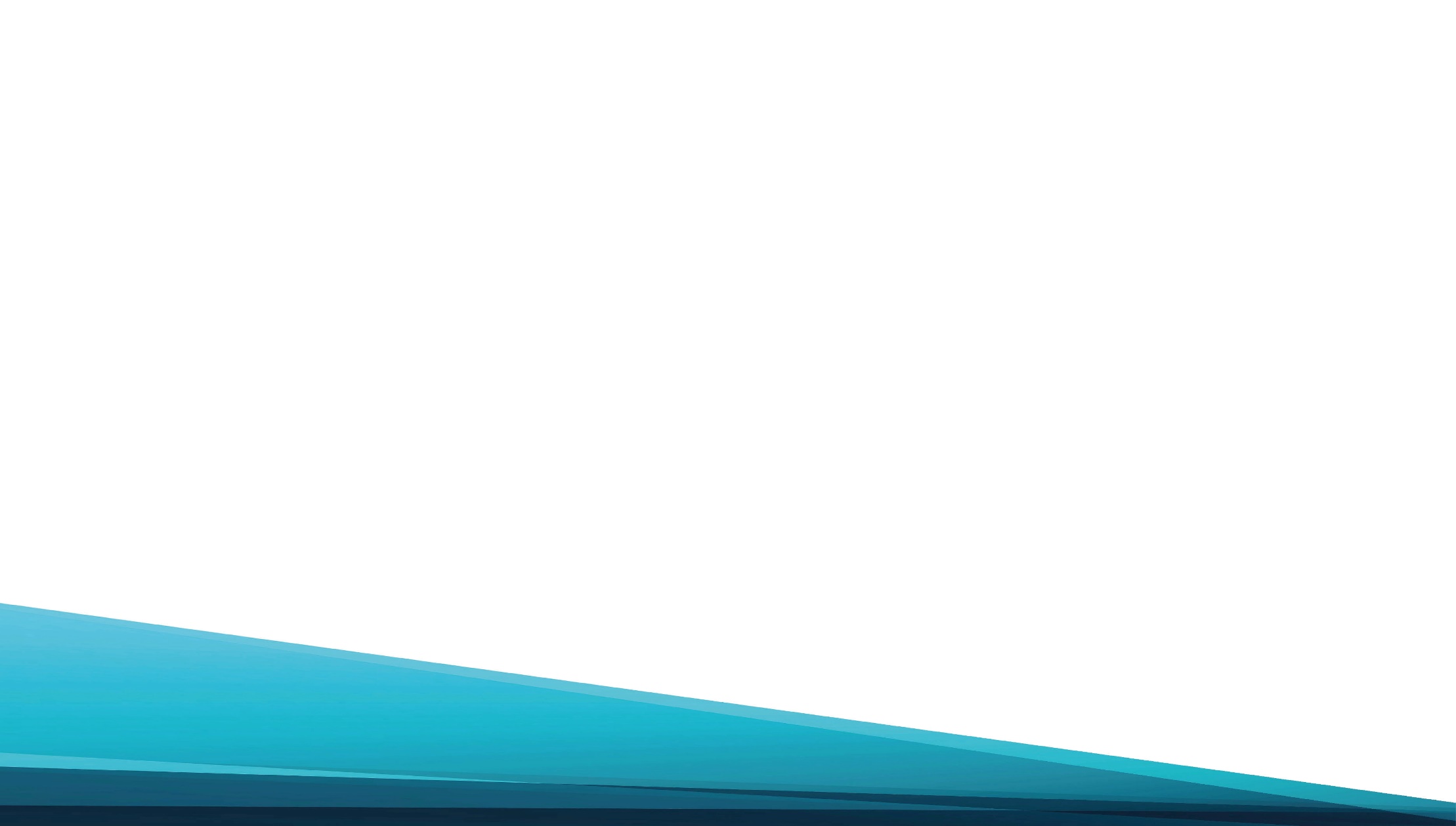 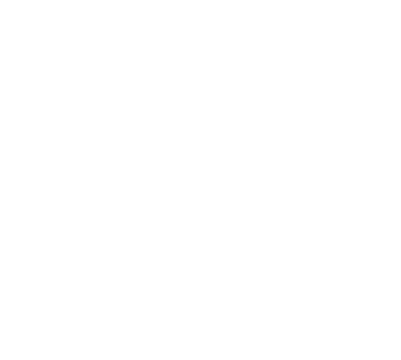 Тысяч ты дарить не в силах
Для великого труда —
Бог доволен даже лептой,
Что даёшь ты для Христа.
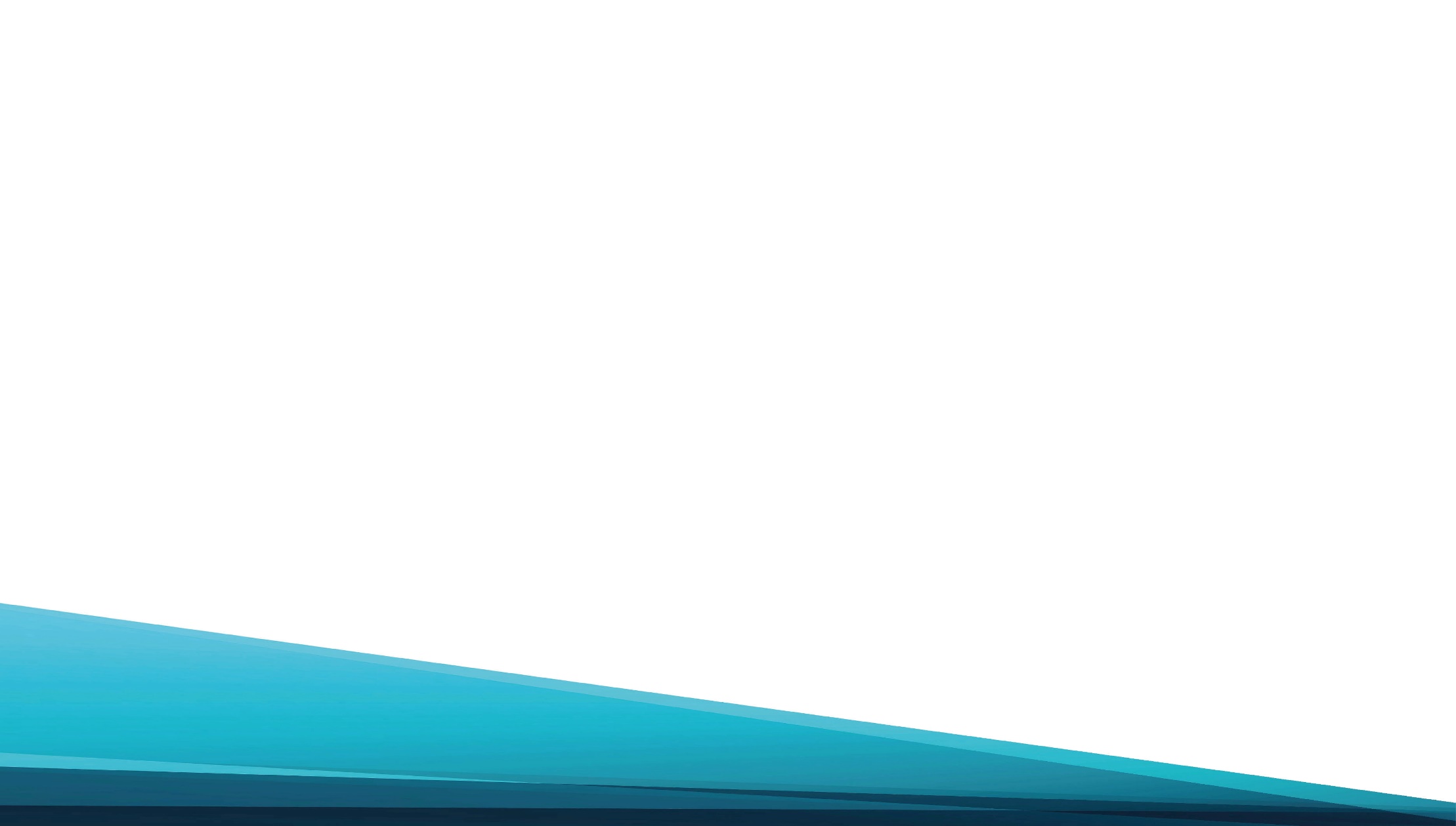 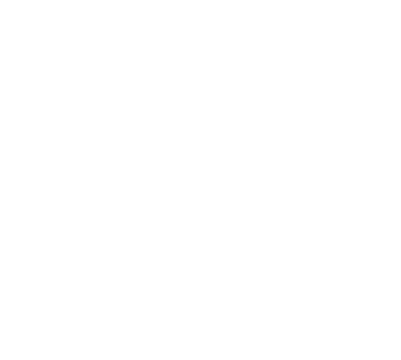 Ты не можешь проповедать:
Бог не всем сей дар даёт,
Но рассказывать ты можешь,
Как Он грешников зовёт.
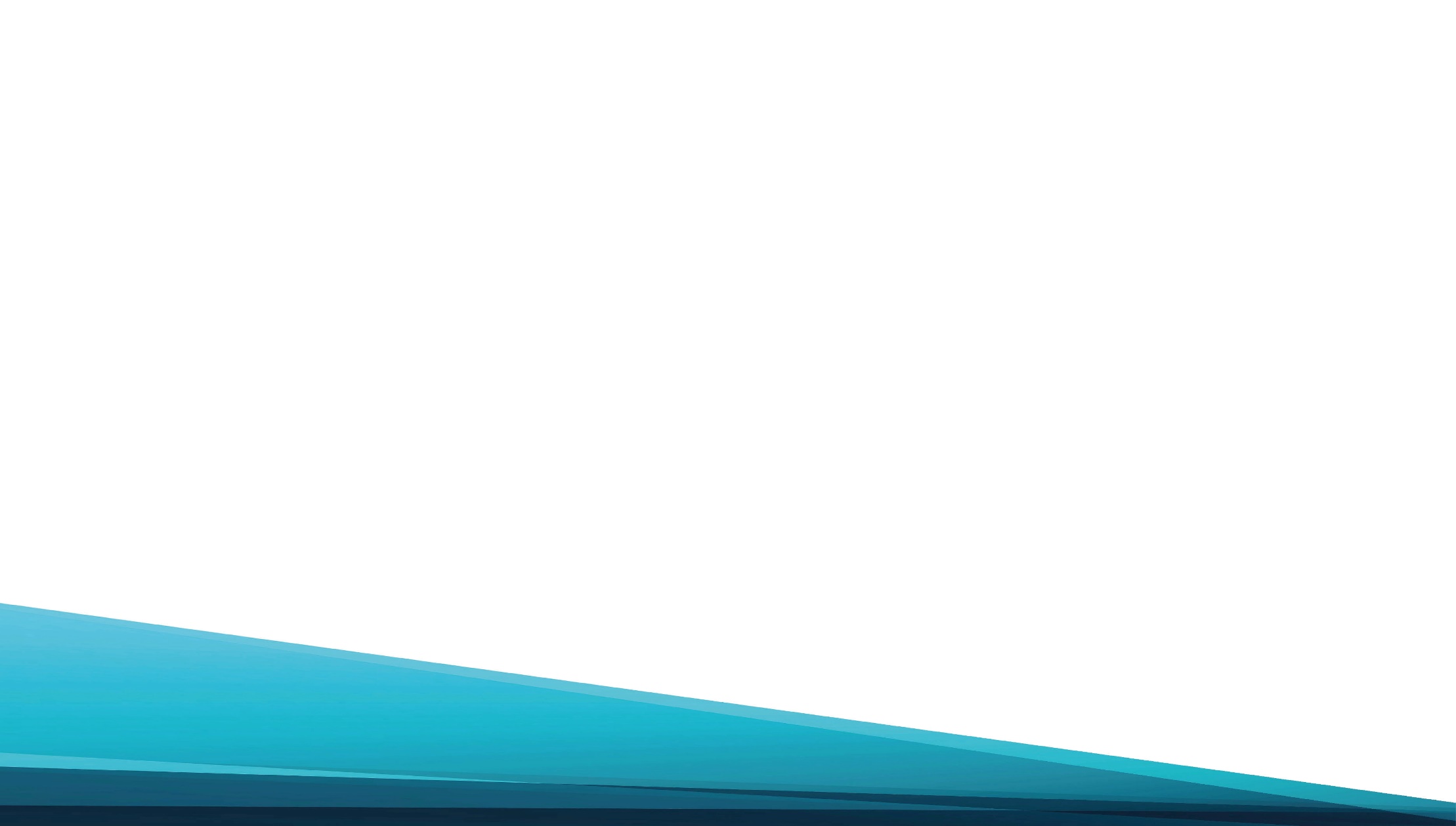 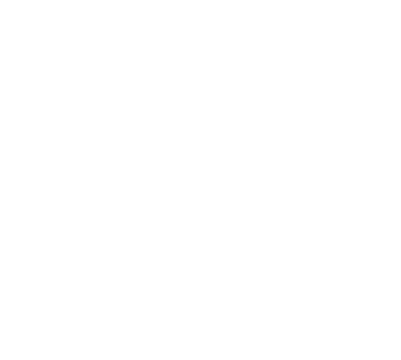 Станем, братья,
все трудиться,
Сердце ревностью зажжём
И к Спасителю Иисусу
Много душ мы приведём.